Conflict Management
Dr. Ebony White, LPC, NCC, ACS
Assistant Clinical Professor
Department of Counseling and Family Therapy
College of Nursing and Health Professions
Today’s Agenda
Identify and discuss three levels of conflict
Brainstorm root causes of conflict
Learn strategies to manage conflict.
Three Levels of Conflict
Administrator/supervisor to staff
Ex. Compensation or performance concerns
Staff to staff (peer to peer)
Ex. Struggle to work together effectively
Patient to staff
Ex. Dissatisfied with level of care
[Speaker Notes: Infant and Toddler Services Summit Mental Health Subcommittee (2004) in Massachusetts (adapted from ZERO TO THREE]
Conflict Management
[Speaker Notes: Infant and Toddler Services Summit Mental Health Subcommittee (2004) in Massachusetts (adapted from ZERO TO THREE]
Focus of Questioning
Problem focused
How long has _____ being occurring?
Solution focused
What would work be like if this were no longer an issue?
Problem Talk Versus Solution Talk
Convert the list of phrases on the next slide from problem talk into solution talk
Example
Example: Problem Talk – Patient is difficult to work with and does not comply with the treatment plan. 
Solution Talk – Patient is confident in his ability to make changes and is hopeful his condition will improve with little intervention.
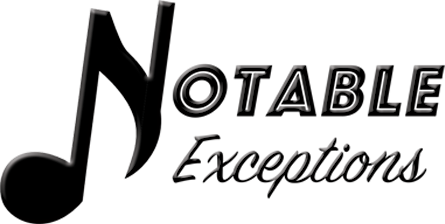 No problem happens all the time
There are exceptions – that is, times when the problem could have happened but didn’t
Exceptions are used in forming solutions
Conflict Management
[Speaker Notes: Infant and Toddler Services Summit Mental Health Subcommittee (2004) in Massachusetts (adapted from ZERO TO THREE]
Thank You